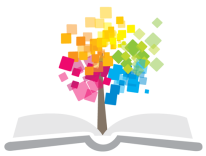 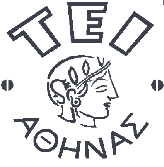 Ανοικτά Ακαδημαϊκά Μαθήματα στο ΤΕΙ Αθήνας
Ογκολογική Νοσηλευτική
Ενότητα 3: Η επίδραση του καρκίνου στην οικογένεια
Ευάγγελος Δούσης, Καθηγητής Εφαρμογών
Τμήμα Νοσηλευτικής
Ουρανία Γκοβίνα, Επίκουρος Καθηγήτρια
Τμήμα Νοσηλευτικής
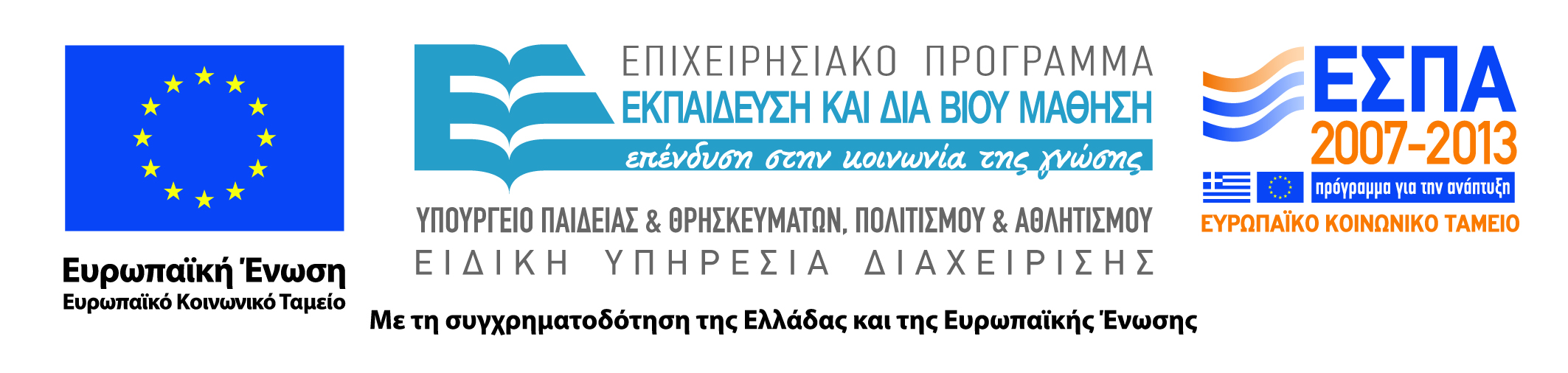 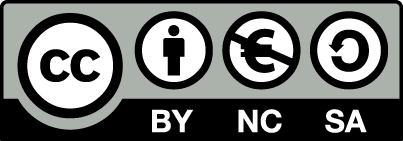 Η επίδραση του καρκίνου στην οικογένεια (1/3)
Οικογένεια


Υποστηρικτικό δίκτυο


Δυναμικές σχέσεις
1
Η επίδραση του καρκίνου στην οικογένεια (2/3)
Η εμπειρία του καρκίνου για την οικογένεια
Η επικοινωνία μέσα στην οικογένεια
Η εμπειρία του να ζεις με καρκίνο μέσα στην οικογένεια
Η αλληλεπίδραση με τους επαγγελματίες υγείας
Η προσέγγιση παροχής φροντίδας της οικογένειας
2
Η επίδραση του καρκίνου στην οικογένεια (3/3)
Επίπεδο ανάπτυξης κάθε ατόμου της οικογένειας
Σχέση ατόμου οικογένειας με τον ασθενή
Αντιλήψεις που επικρατούν
Βαθμός κατανόησης της νόσου
Άλλα συμβάντα ή στρεσογόνες καταστάσεις που σχετίζονται με την ασθένεια
3
Η εμπειρία του καρκίνου στην οικογένεια (1/4)
Τα μέλη της οικογένειας βιώνουν:
Καταπόνηση
Έντονο «υπαρξιακό» προβληματισμό
Βασική απώλεια αντοχής
Αίσθηση αβεβαιότητας
Αλλαγή προσδοκιών για τη ζωή
Συναισθηματική διαταραχή
Μελαγχολία
Κατάθλιψη



Άγχος
Θυμό
Αλλαγή καθημερινής δραστηριότητας
Απώλεια βάρους
Κούραση
Αϋπνία
οι εμπειρίες της οικογένειας μεταβάλλονται με την πάροδο του χρόνου
4
Η εμπειρία του καρκίνου στην οικογένεια (2/4)
Απειλή απωλειών που προέρχονται από τη διάγνωση που προκαλεί:
Θρήνο
Αίσθημα απώλειας ασφάλειας, λόγω του φόβου του θανάτου (ίσως μεγαλύτερο από αυτό που νοιώθει ο ασθενής)
Ριζική μεταβολή της ζωής των μελών της οικογένειας
Εγκατάλειψη της εργασίας
Μετακόμιση 
Ανάληψη επιπρόσθετων οικογενειακών ευθυνών
Χάνονται σημαντικές συνήθειες της οικογένειας (διακοπές κλπ)
Οικονομικές δυσκολίες
5
Η εμπειρία του καρκίνου στην οικογένεια (3/4)
Ριζική μεταβολή της ζωής των μελών της οικογένειας
Παραμελούνται όλες οι άλλες προτεραιότητες
Η καταπόνηση μπορεί να είναι μεγαλύτερη από αυτή του ασθενή
Απελπισία φόβος, θυμός
Η συναισθηματική φόρτιση κατά την αναγγελία της διάγνωσης μπορεί να συμπέσει με την ανακοίνωση στην οικογένεια σημαντικών πληροφοριών φροντίδας ή θεραπείας…..
Τη συναισθηματική αυτή φόρτιση την περιγράφουν :
..ζαλίστηκα..
..στέγνωσε το στόμα μου..
..ένοιωσα να παγώνω..
..δεν μπορούσα να μιλήσω για κάποιο διάστημα..
Η κατανόηση της νόσου και η καλή επικοινωνία μειώνει το άγχος του παιδιού, του οποίου ο γονιός έχει καρκίνο.
6
Η εμπειρία του καρκίνου στην οικογένεια (4/4)
Οι οξείες οργανικές αντιδράσεις που βιώνονται σε περιόδους στρες, όπως η έκφραση της διάγνωσης της υποτροπής της νόσου, έχουν συνήθως μικρή διάρκεια, αλλά συμβάλλουν στη δημιουργία μακροχρόνιων δυσλειτουργιών προκαλώντας κόπωση, ανορεξία, αϋπνία.
Οι επαγγελματίες υγείας πιθανόν να μην διακρίνουν άμεσα την ένταση των αντιδράσεων που βιώνουν οι συγγενείς και να μην τους στηρίξουν κατάλληλα.
7
Επικοινωνία μέσα στην οικογένεια (1/4)
Πολλές κοινωνικές επιπτώσεις του καρκίνου στην οικογένεια και επιδεινώνονται από τις δυσκολίες συζήτησης για τον καρκίνο
Οι αναφορές στη νόσο
Οι αλλαγές ρόλων
Οι αλλαγές τρόπων ανταπόκρισης
Αλλαγές στη δυναμικής της οικογένειας
Αλλαγές στη λειτουργικότητα της οικογένειας
Αλλαγή στις σχέσεις των μελών της οικογένειας με τον ασθενή
Αλλαγή στις σχέσεις των μελών της οικογένειας με τους άλλους
Διακοπή σχέσεων μεταξύ των μελών (π.χ. διαζύγια κλπ)
Η συζήτηση για τον καρκίνο, τις επιπτώσεις και την αβεβαιότητα που τον συνοδεύουν είναι δύσκολη. Το μεγαλύτερο μέρος της δυσκολίας προκύπτει από την επιθυμία όλων των εμπλεκομένων να προστατέψει ο ένας τον άλλο από τον επιπρόσθετο πόνο
8
Επικοινωνία μέσα στην οικογένεια (2/4)
Οι ανησυχίες μένουν κρυφές μεταξύ των μελών της οικογένειας για να μη στενοχωρήσει ο ένας τον άλλο
Δεν μοιράζονται τα συναισθήματα
Οι συγγενείς μπορεί να νοιώθουν σαν δοχείο εναπόθεσης των συναισθημάτων των ασθενών
Εάν η οικογένεια αποφασίσει να μην κουβεντιάζει για τον καρκίνο τότε:
Ορθώνεται ένα τείχος σιωπής
Γίνεται απαγορευτική η συζήτηση για τη νόσο
Οι συνέπειες στην οικογένεια ίσως να μην αναγνωρίζονται από τους γύρω και να δημιουργούνται έτσι προβλήματα
Κινδυνεύουν να καταστραφούν φιλίες
9
Επικοινωνία μέσα στην οικογένεια (3/4)
Μεταβολές των ρόλων
Στο σπίτι
Στην εργασία
Στην κοινωνική ζωή (επαγγελματικές μεταβολές, αλλαγές στο οικογενειακό χρονοδιάγραμμα, απότομη διακοπή κοινωνικών δραστηριοτήτων)
Οικονομικά προβλήματα (κυρίως αν ο ασθενής αποτελεί την κύρια πηγή εισοδήματος)
Σεξουαλικές δυσκολίες
Πολλοί συγγενείς για να «προστατέψουν» τον ασθενή δεν λένε την αλήθεια με αποτέλεσμα προβλήματα επικοινωνίας
10
Επικοινωνία μέσα στην οικογένεια (4/4)
Δεν μπορούν όλοι οι συγγενείς να «αντέξουν» το βάρος της υποστήριξης των ασθενών
Επιλεκτική απόκρυψη της διάγνωσης (π.χ. ηλικιωμένοι κλπ). Αυτό μπορεί να οδηγήσει σε προβληματικές σχέσεις λόγω αδυναμίας κατανόησης από αυτούς της συμπεριφοράς τους
«παραμέληση» άλλων παιδιών και εστίαση φροντίδας και ενδιαφέροντος στο άρρωστο παιδί
Απομάκρυνση μικρών παιδιών από τον άρρωστο γονέα
Τα μέλη της οικογένειας αποφεύγουν την σχετική με τον καρκίνο ειδησεογραφία στα ΜΜΕ
Υπερβολική παρακολούθηση συμπτωμάτων των ασθενών ακόμα και αν δεν τους έχει ζητηθεί
11
Η εμπειρία του να ζεις με ασθενή με καρκίνο μέσα στην οικογένεια (1/3)
Το πόσο θα φροντίσει η οικογένεια τον ασθενή με καρκίνο εξαρτάται από:
Τις μεταξύ τους σχέσεις
Τις αντιλήψεις για τη νόσο
Τη βαρύτητα των σωματικών συμπτωμάτων
Τον βαθμό εξάρτησης που προκαλεί η νόσος
Το στάδιο της νόσου (π.χ. στο τελικό στάδιο απαιτείται συνήθως περισσότερη φροντίδα…)
Τη χρονική διάρκεια της νόσου…
Η «επιφυλακή» & η «παρακολούθηση» της νόσου χρειάζεται μεγάλη συναισθηματική δύναμη.
12
Η εμπειρία του να ζεις με ασθενή με καρκίνο μέσα στην οικογένεια (2/3)
Η παροχή φροντίδας δεν θεωρείται πάντα σαν «φορτίο» από τους συγγενείς αλλά μπορεί να σχετίζεται εσωτερικά με την προσωπικότητα του ατόμου.
Τρίτα άτομα μπορεί να θεωρούν «ηρωική» την παροχή φροντίδας στον ασθενή
Οι συγγενείς φροντίζοντας τον ασθενή μειώνουν τα δικά τους συναισθήματα θρήνου για τη νόσο
Η οικογένεια δίνει μεγάλη σημασία στη σωστή θρέψη & σίτιση των ασθενών, στη καθαριότητα του σπιτιού και σε άλλες οικιακές εργασίες
Οι γυναίκες συνήθως αναλαμβάνουν το μεγαλύτερο μέρος της φροντίδας του σπιτιού
Οι αδερφές συχνότερα από τους αδερφούς και οι κόρες συχνότερα από τους γιούς, οι μητέρες συχνότερα από τους πατέρες, φροντίζουν τους ασθενείς.
13
Η εμπειρία του να ζεις με ασθενή με καρκίνο μέσα στην οικογένεια (3/3)
Το ποιος τελικά θα αναλάβει το ρόλο του φροντιστή στην οικογένεια εξαρτάται από:
Τη θέση του μέσα στην οικογένεια
Η ηλικία του (οι έφηβοι δυσκολεύονται να αναλάβουν ρόλο φροντιστή)
Προσωπικές καταστάσεις
Γεωγραφική απόσταση
Η παροχή φροντίδας δεν σημαίνει απαραίτητα πρακτική δραστηριότητα. Η παραμονή και μόνο δίπλα στον ασθενή συνιστά φροντίδα…
Κάποιοι ασθενείς σκέφτονται, (συζητούν και θέλουν να τακτοποιήσουν εκκρεμότητες), τη ζωή της οικογένειας μετά το θάνατό τους γεγονός οδυνηρό για την οικογένεια
14
Η αλληλεπίδραση με τους επαγγελματίες υγείας και το σύστημα υγείας (1/3)
Οι επαγγελματίες συχνά εξαιρούν από τη φροντίδα τα μέλη της οικογένειας που φροντίζουν και υποστηρίζουν τους ασθενείς.
Οι επαγγελματίες υγείας πρέπει να είναι:
Να είναι προσβάσιμοι 24 ώρες το 24ωρο
Να έχουν αποτελεσματική επικοινωνία
Μη επικριτική στάση
Κλινική επάρκεια
Οι συγγενείς και ασθενείς αναζητούν ιατρικές πληροφορίες και πληροφορίες για τις υπηρεσίες υποστηρικτικής φροντίδας.
15
Η αλληλεπίδραση με τους επαγγελματίες υγείας και το σύστημα υγείας (2/3)
Η παροχή πληροφοριών από τους επαγγελματίες υγείας στην οικογένεια πρέπει να γίνεται:
Με ειλικρίνεια
Ευαισθησία
Την κατάλληλη στιγμή
Η συμπεριφορά του ασθενή με καρκίνο μπορεί να παρεμποδίσει την καλή επικοινωνία μεταξύ οικογένειας και επαγγελματιών υγείας
Οι ασθενείς συχνά απαιτούν να μην μάθει η οικογένεια τους τη νόσο
16
Η αλληλεπίδραση με τους επαγγελματίες υγείας και το σύστημα υγείας (3/3)
Σε ηλικιωμένους ασθενείς μπορεί το υποστηρικτικό τους δίκτυο να είναι ηλικιωμένοι με αποτέλεσμα φυσικούς περιορισμούς στην παροχή φροντίδας από το υποστηρικτικό δίκτυο
Η έλλειψη εξοικείωσης με το σύστημα υπηρεσιών υγείας αποτελεί πρόβλημα για τον ασθενή και την οικογένεια που πρέπει να ανακαλύψει τις διαδικασίες και τις οδούς παροχής υπηρεσιών υγείας
17
Προσεγγίζοντας την οικογένεια
Ο ρόλος της υποστήριξης της οικογένειας είναι λιγότερο καθορισμένος για τους επαγγελματίες υγείας από τον ρόλο τους στην παροχή φροντίδας στον ασθενή.
Η παροχή της φροντίδας από τους επαγγελματίες επηρεάζεται από:
Το μικρό διάστημα παραμονής των ασθενών στο νοσοκομείο
Την αυξανόμενη εφαρμογή θεραπειών προηγμένης τεχνολογίας στο σπίτι
Η παροχή φροντίδας και υποστήριξης στον ασθενή από την οικογένεια πρέπει να συνοδεύεται από ευαισθησία…
18
Για την παροχή φροντίδας από την οικογένεια στον ασθενή (1/2)
Έλλειψη προκατάληψης
Ανίχνευση ατόμων κλειδιά, που συνθέτουν την «οικογένεια»
Παροχής ενός τηλεφωνικού νούμερου επικοινωνίας
Ακρόαση της προσωπικής ιστορίας των συγγενών και αναγνώριση των σημαντικών για αυτούς θεμάτων
Ευαισθησία στο επίπεδο προσαρμογής τους
Διασφάλιση υποστηρικτικού περιβάλλοντος για την έκφραση της καταπόνησης
Κατανόηση της πιθανής ανάγκης για διευκόλυνση της επικοινωνίας με την οικογένεια
19
Για την παροχή φροντίδας από την οικογένεια στον ασθενή (2/2)
Ευαισθησία για τις εξατομικευμένες ανάγκες πληροφόρησης
Προετοιμασία για όσα πιθανά συμβούν κατά τη διάρκεια της νόσου
Παρακολούθηση σημαντικών συμβουλευτικών με την οικογένεια παραπομπών 
Διευκόλυνση πρακτικής και οικονομικής υποστήριξης όταν απαιτείται 
Παραπομπή στον κατάλληλο επαγγελματία όταν αυτό κριθεί απαραίτητο
Βοήθεια για τη συμμετοχή σε ομάδα υποστήριξης όταν χρειαστεί
20
Προσεγγίσεις παροχής φροντίδας στην οικογένεια
Η συζήτηση με την οικογένεια είναι πολύ σημαντική
Οι συγγενείς συχνότερα ανησυχούν για τον έλεγχο των συμπτωμάτων του ασθενή
Ανοικτή και ειλικρινής επικοινωνία
Ευαισθησία για τα πολιτισμικά και εθνικά ζητήματα κάθε οικογένειας
Οργανώσεις υποστήριξης ασθενών – οικογένειας (ξενώνες ασθενών, ομάδες υποστήριξης στο διαδίκτυο)
21
Βιβλιογραφία
Jessica Corner & Christopher Bailey, Νοσηλευτική Ογκολογία, Το πλαίσιο φροντίδας, Επιμέλεια: Ελισάβετ Πατηράκη-Κουρμπάνη, Εκδόσεις: Π.Χ. Πασχαλίδης
22
Τέλος Ενότητας
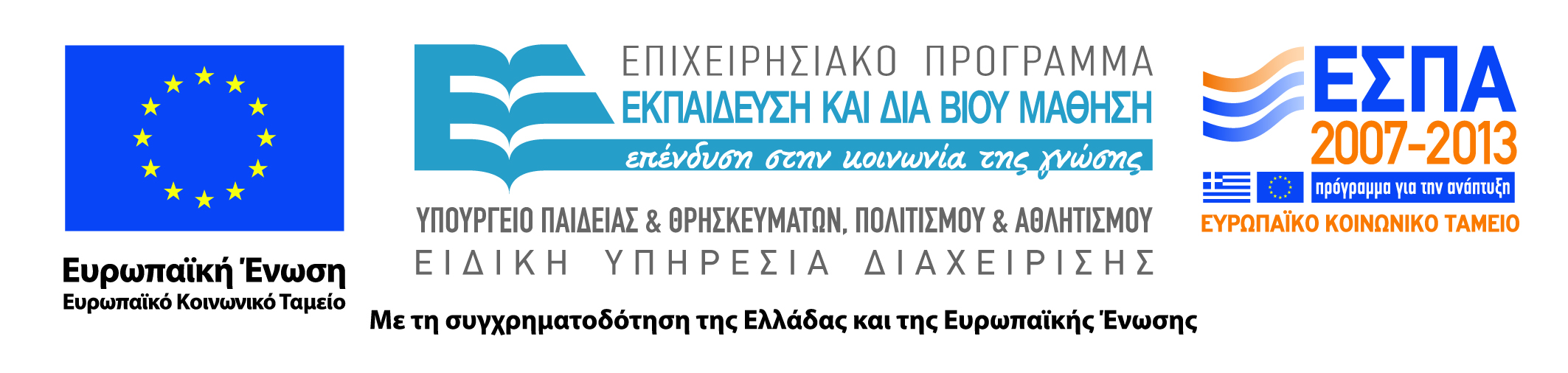 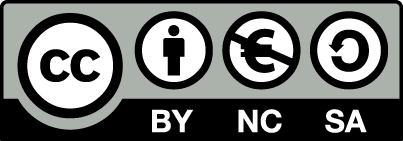 Σημειώματα
Σημείωμα Αναφοράς
Copyright Τεχνολογικό Εκπαιδευτικό Ίδρυμα Αθήνας, Ευάγγελος Δούσης, Ουρανία Γκοβίνα, 2014. Ευάγγελος Δούσης, Ουρανία Γκοβίνα. «Ογκολογική Νοσηλευτική. Ενότητα 3: Η επίδραση του καρκίνου στην οικογένεια». Έκδοση: 1.0. Αθήνα 2014. Διαθέσιμο από τη δικτυακή διεύθυνση: ocp.teiath.gr.
Σημείωμα Αδειοδότησης
Το παρόν υλικό διατίθεται με τους όρους της άδειας χρήσης Creative Commons Αναφορά, Μη Εμπορική Χρήση Παρόμοια Διανομή 4.0 [1] ή μεταγενέστερη, Διεθνής Έκδοση.   Εξαιρούνται τα αυτοτελή έργα τρίτων π.χ. φωτογραφίες, διαγράμματα κ.λ.π., τα οποία εμπεριέχονται σε αυτό. Οι όροι χρήσης των έργων τρίτων επεξηγούνται στη διαφάνεια  «Επεξήγηση όρων χρήσης έργων τρίτων». 
Τα έργα για τα οποία έχει ζητηθεί άδεια  αναφέρονται στο «Σημείωμα  Χρήσης Έργων Τρίτων».
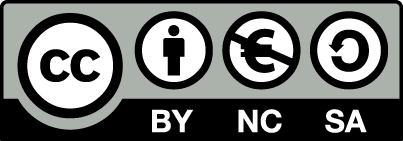 [1] http://creativecommons.org/licenses/by-nc-sa/4.0/ 
Ως Μη Εμπορική ορίζεται η χρήση:
που δεν περιλαμβάνει άμεσο ή έμμεσο οικονομικό όφελος από την χρήση του έργου, για το διανομέα του έργου και αδειοδόχο
που δεν περιλαμβάνει οικονομική συναλλαγή ως προϋπόθεση για τη χρήση ή πρόσβαση στο έργο
που δεν προσπορίζει στο διανομέα του έργου και αδειοδόχο έμμεσο οικονομικό όφελος (π.χ. διαφημίσεις) από την προβολή του έργου σε διαδικτυακό τόπο
Ο δικαιούχος μπορεί να παρέχει στον αδειοδόχο ξεχωριστή άδεια να χρησιμοποιεί το έργο για εμπορική χρήση, εφόσον αυτό του ζητηθεί.
Επεξήγηση όρων χρήσης έργων τρίτων
Δεν επιτρέπεται η επαναχρησιμοποίηση του έργου, παρά μόνο εάν ζητηθεί εκ νέου άδεια από το δημιουργό.
©
διαθέσιμο με άδεια CC-BY
Επιτρέπεται η επαναχρησιμοποίηση του έργου και η δημιουργία παραγώγων αυτού με απλή αναφορά του δημιουργού.
διαθέσιμο με άδεια CC-BY-SA
Επιτρέπεται η επαναχρησιμοποίηση του έργου με αναφορά του δημιουργού, και διάθεση του έργου ή του παράγωγου αυτού με την ίδια άδεια.
διαθέσιμο με άδεια CC-BY-ND
Επιτρέπεται η επαναχρησιμοποίηση του έργου με αναφορά του δημιουργού. 
Δεν επιτρέπεται η δημιουργία παραγώγων του έργου.
διαθέσιμο με άδεια CC-BY-NC
Επιτρέπεται η επαναχρησιμοποίηση του έργου με αναφορά του δημιουργού. 
Δεν επιτρέπεται η εμπορική χρήση του έργου.
Επιτρέπεται η επαναχρησιμοποίηση του έργου με αναφορά του δημιουργού
και διάθεση του έργου ή του παράγωγου αυτού με την ίδια άδεια.
Δεν επιτρέπεται η εμπορική χρήση του έργου.
διαθέσιμο με άδεια CC-BY-NC-SA
διαθέσιμο με άδεια CC-BY-NC-ND
Επιτρέπεται η επαναχρησιμοποίηση του έργου με αναφορά του δημιουργού.
Δεν επιτρέπεται η εμπορική χρήση του έργου και η δημιουργία παραγώγων του.
διαθέσιμο με άδεια 
CC0 Public Domain
Επιτρέπεται η επαναχρησιμοποίηση του έργου, η δημιουργία παραγώγων αυτού και η εμπορική του χρήση, χωρίς αναφορά του δημιουργού.
Επιτρέπεται η επαναχρησιμοποίηση του έργου, η δημιουργία παραγώγων αυτού και η εμπορική του χρήση, χωρίς αναφορά του δημιουργού.
διαθέσιμο ως κοινό κτήμα
χωρίς σήμανση
Συνήθως δεν επιτρέπεται η επαναχρησιμοποίηση του έργου.
27
Διατήρηση Σημειωμάτων
Οποιαδήποτε αναπαραγωγή ή διασκευή του υλικού θα πρέπει να συμπεριλαμβάνει:
το Σημείωμα Αναφοράς
το Σημείωμα Αδειοδότησης
τη δήλωση Διατήρησης Σημειωμάτων
το Σημείωμα Χρήσης Έργων Τρίτων (εφόσον υπάρχει)
μαζί με τους συνοδευόμενους υπερσυνδέσμους.
Χρηματοδότηση
Το παρόν εκπαιδευτικό υλικό έχει αναπτυχθεί στo πλαίσιo του εκπαιδευτικού έργου του διδάσκοντα.
Το έργο «Ανοικτά Ακαδημαϊκά Μαθήματα στο Πανεπιστήμιο Αθηνών» έχει χρηματοδοτήσει μόνο την αναδιαμόρφωση του εκπαιδευτικού υλικού. 
Το έργο υλοποιείται στο πλαίσιο του Επιχειρησιακού Προγράμματος «Εκπαίδευση και Δια Βίου Μάθηση» και συγχρηματοδοτείται από την Ευρωπαϊκή Ένωση (Ευρωπαϊκό Κοινωνικό Ταμείο) και από εθνικούς πόρους.
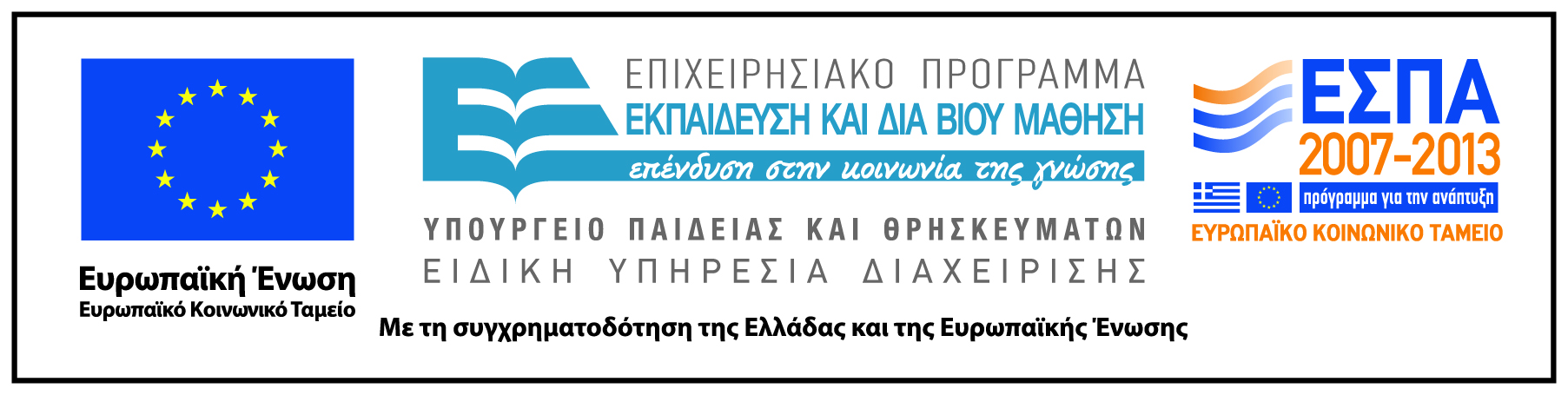